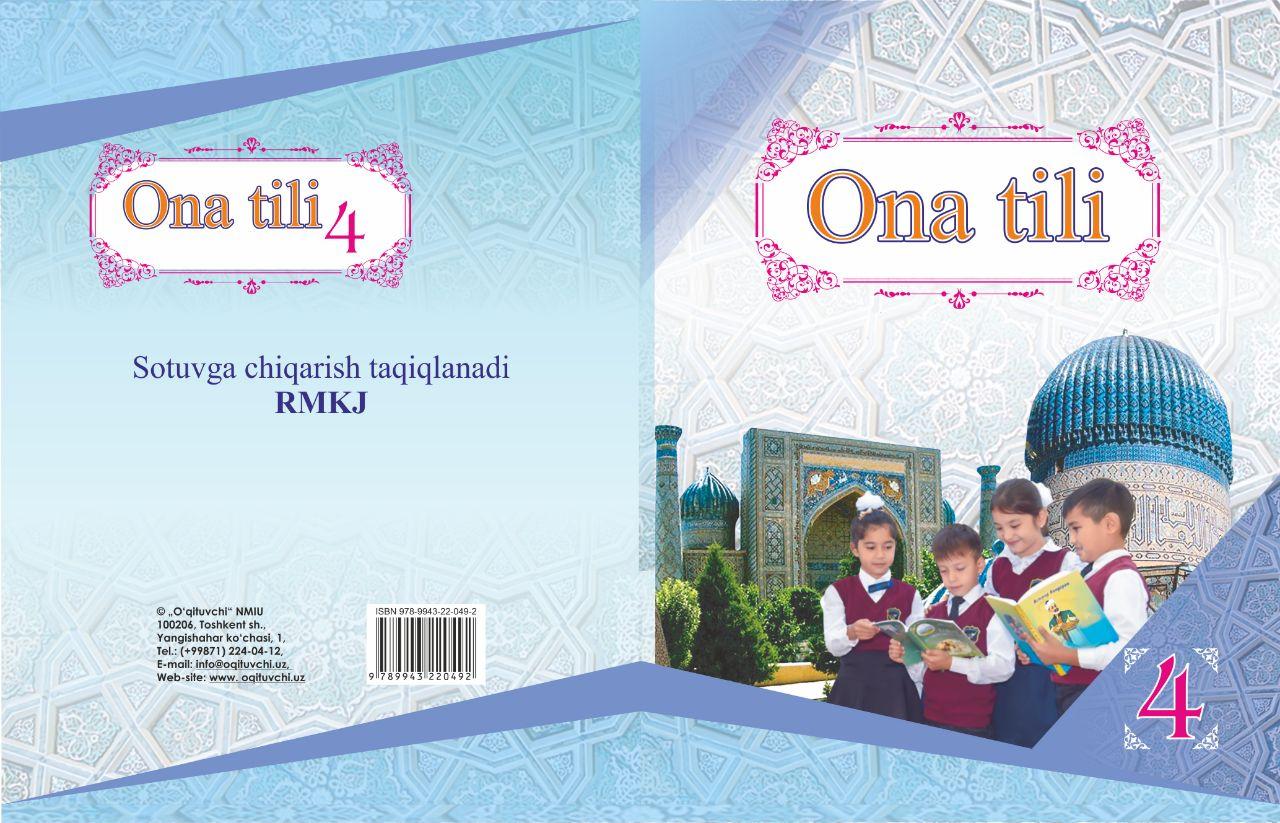 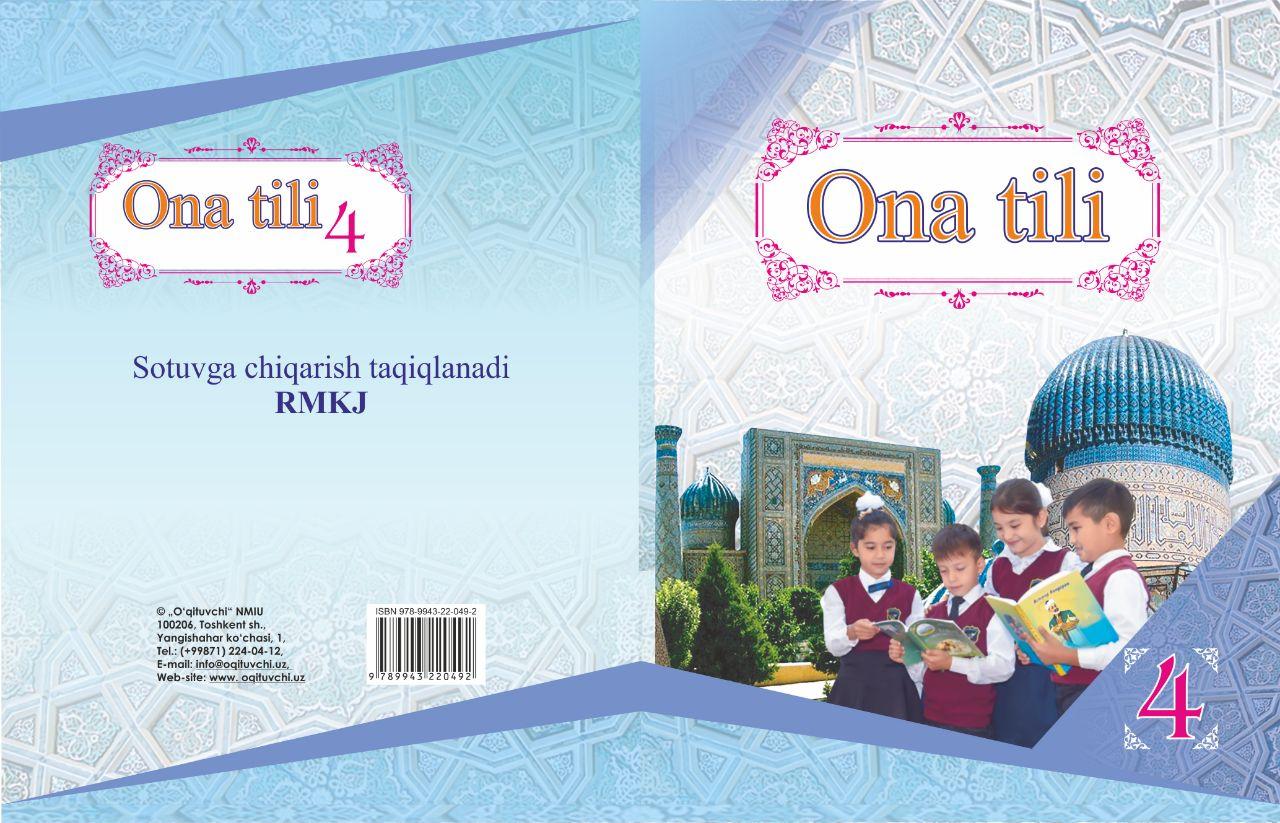 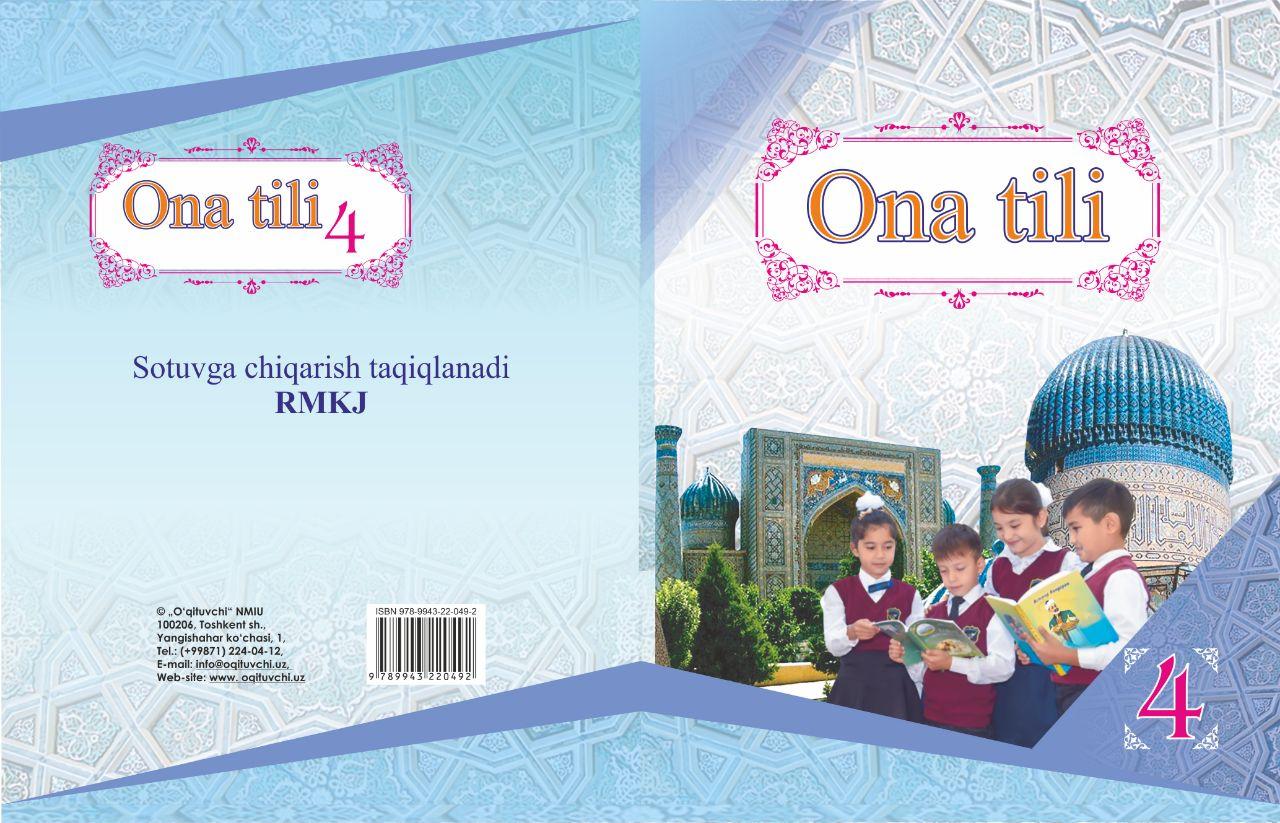 4
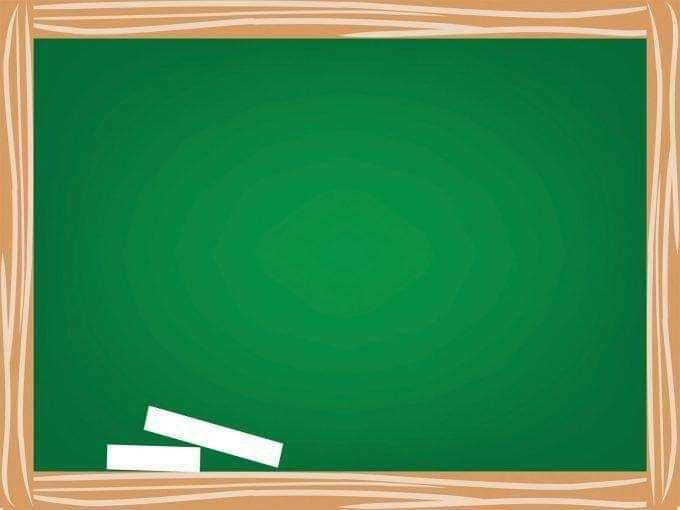 Mavzu: Chiqish  kelishigi
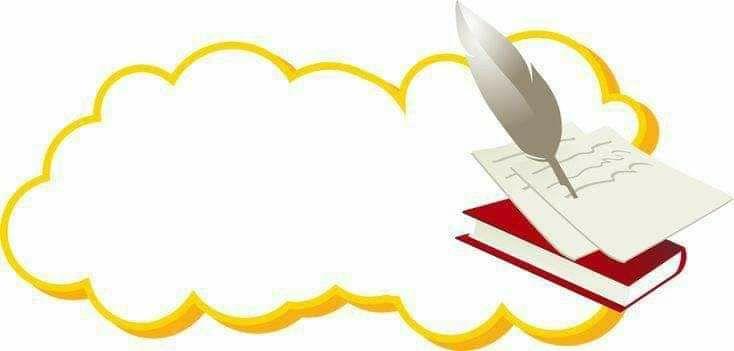 166-168-
mashqlar
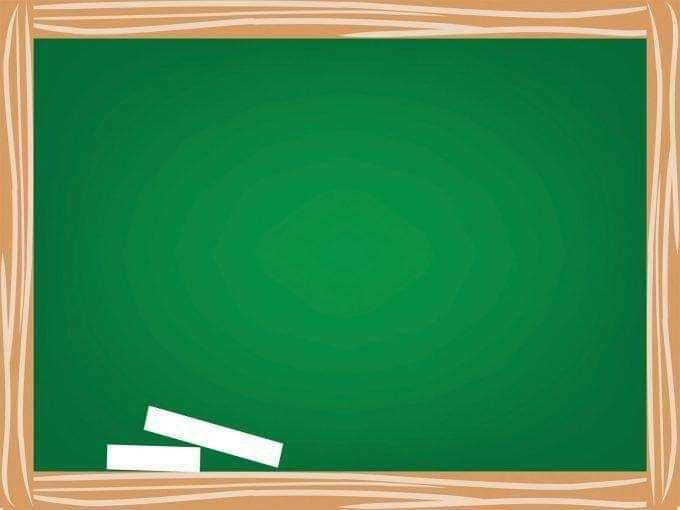 Mustaqil topshiriqni tekshirish.
165-mashq. Berilgan fe’llarga mos otlar toping. Ularni chiqish kelishigida qo‘llab, birikma tuzing va yozing. Chiqish kelishigi otni qaysi so‘z turkumiga bog‘layapti?
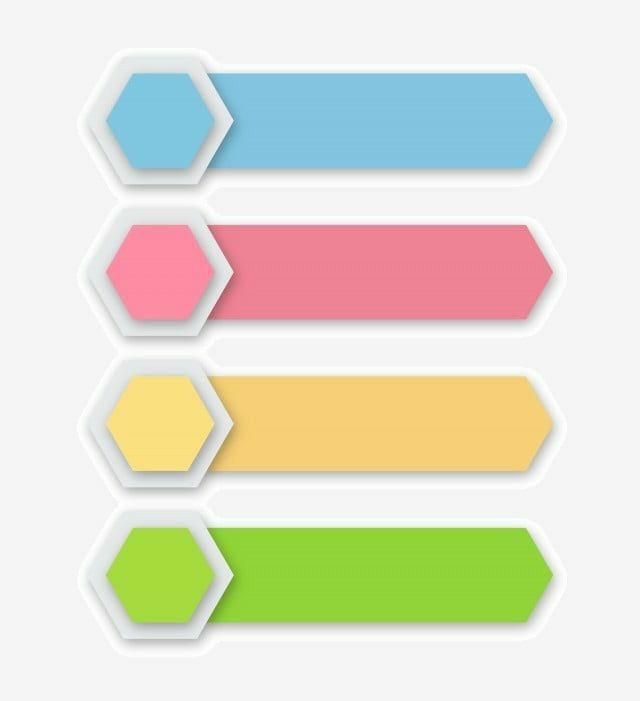 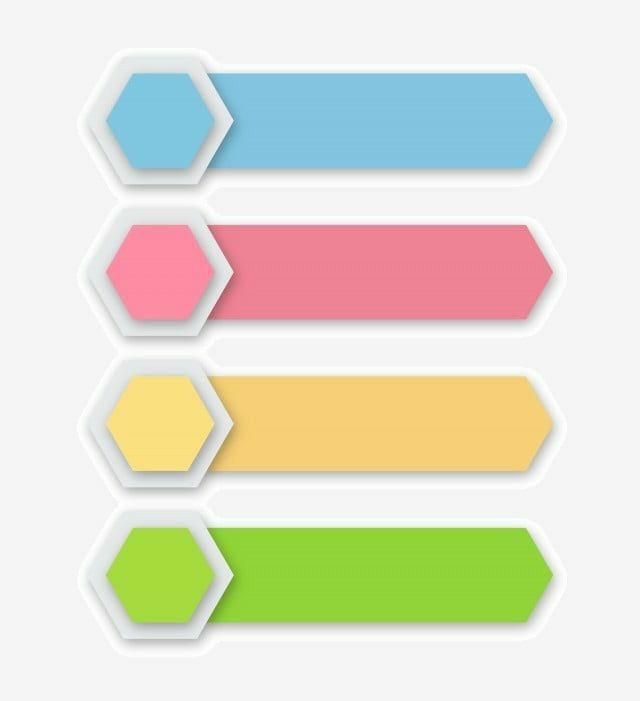 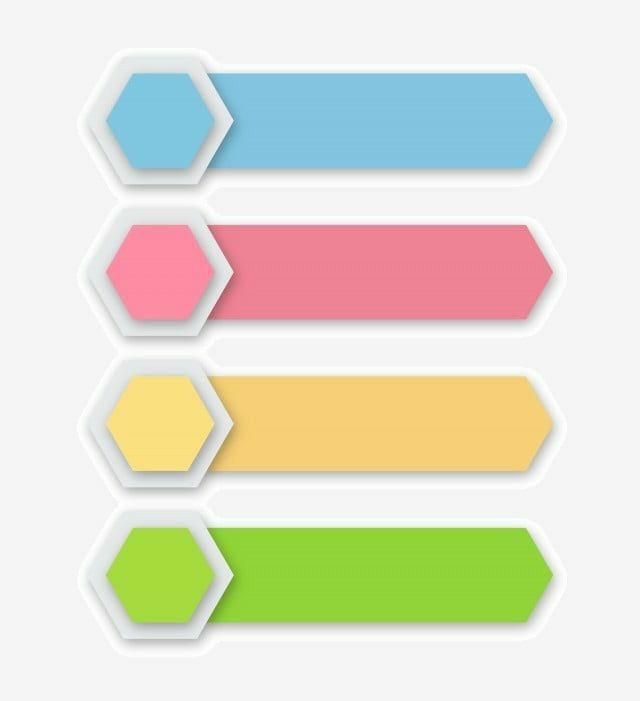 radiodan
keldi
yozdi
maktabdan
o‘qidi
kitobdan
ertakdan
eshitdi
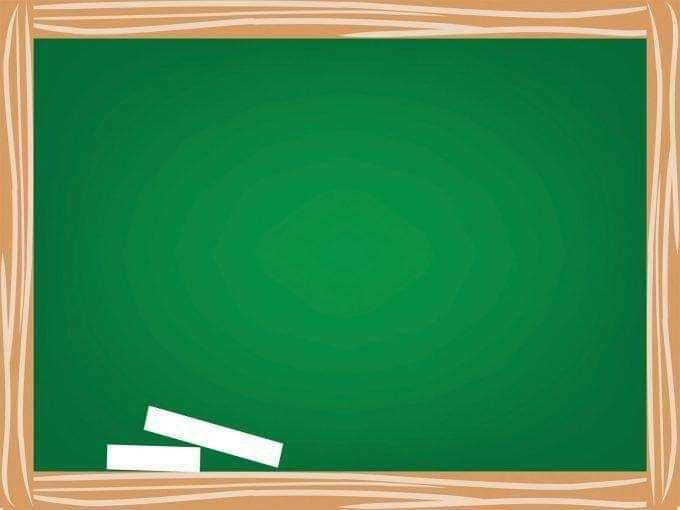 Topshiriq. Berilgan fe’lga mos otlarni tanlab birikma tuzing.
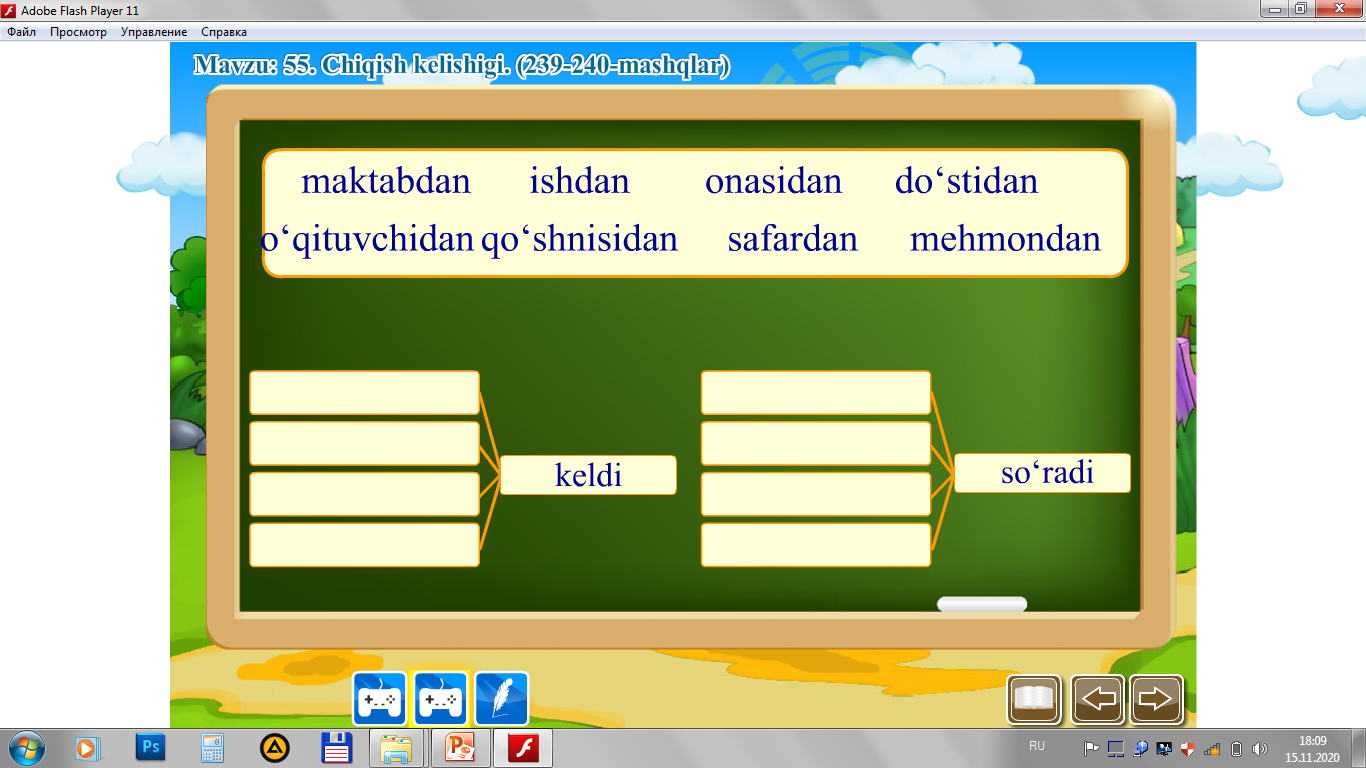 maktabdan, ishdan, onasidan, do‘stidan, o‘qituvchidan,  qo‘shnisidan,  safardan,  mehmondan
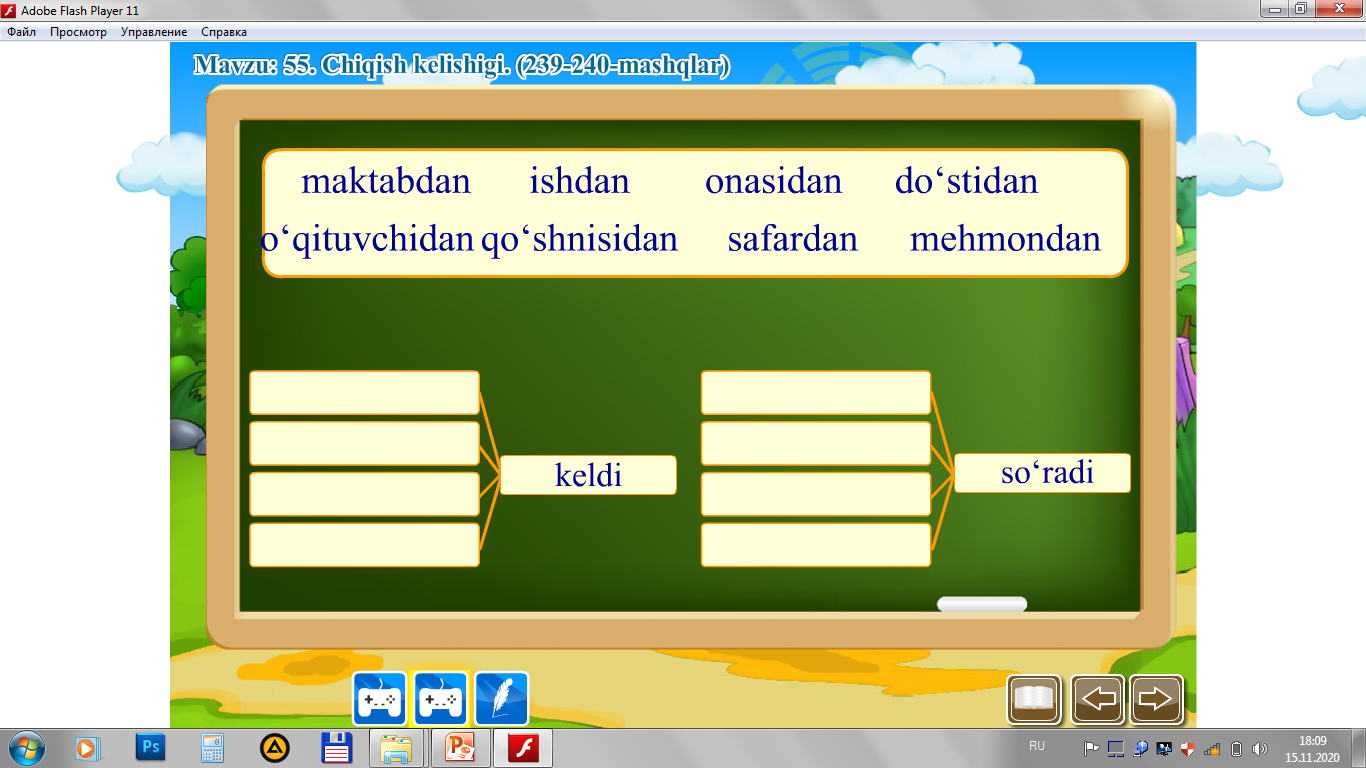 onasidan
maktabdan
do‘stidan
ishdan
so‘radi
keldi
safardan
o‘qituvchidan
mehmondan
qo‘shnisidan
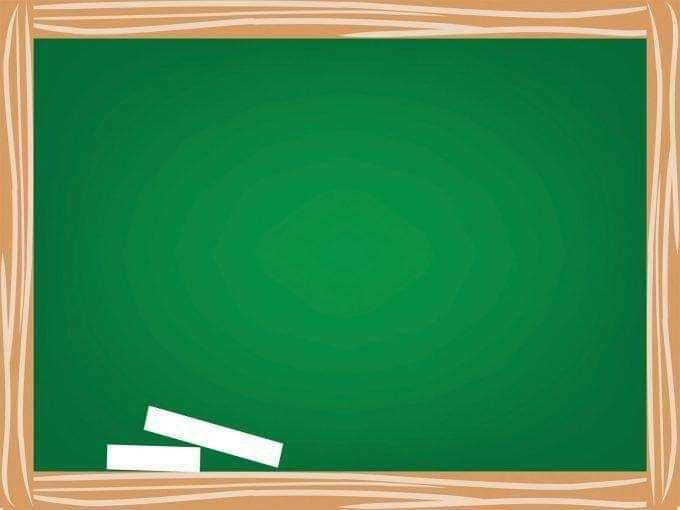 Husnixat daqiqasi
Maqolni o‘qing va husnixat bilan yozing.
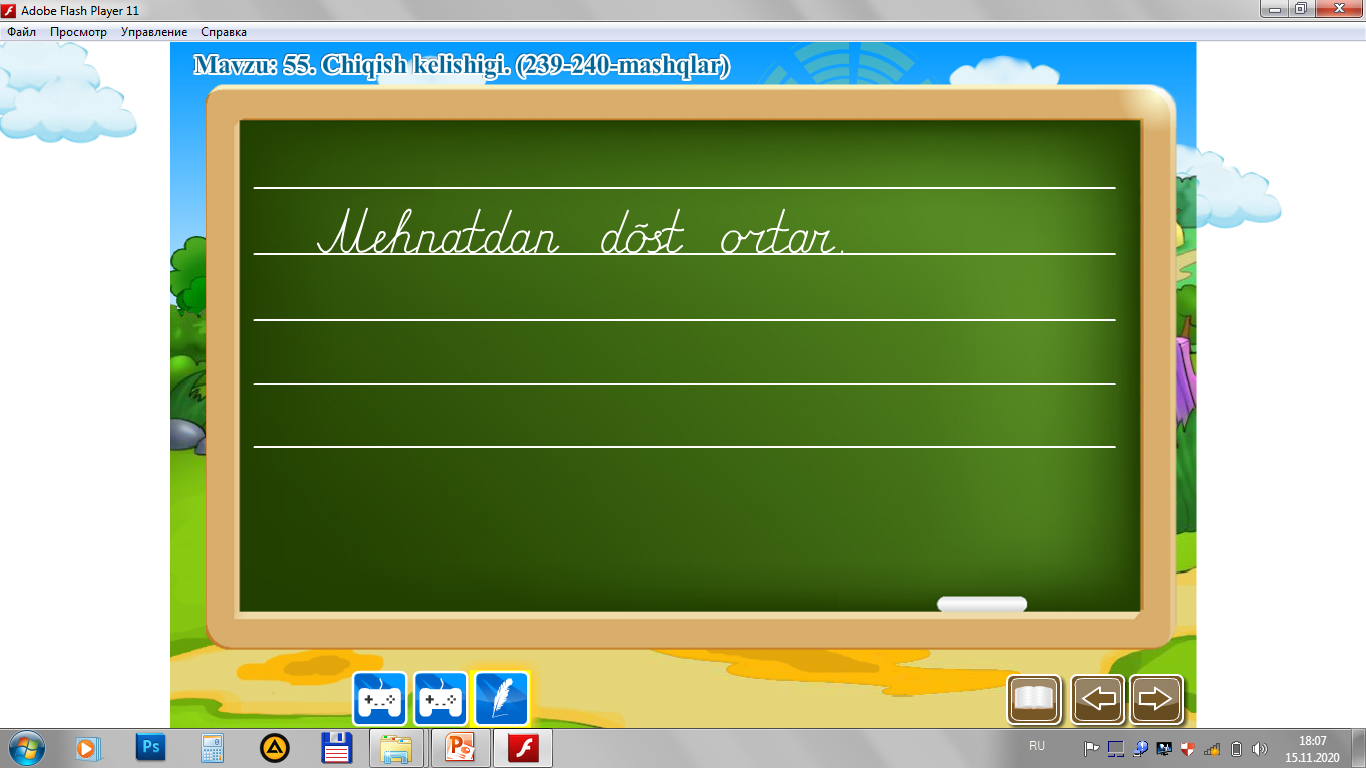 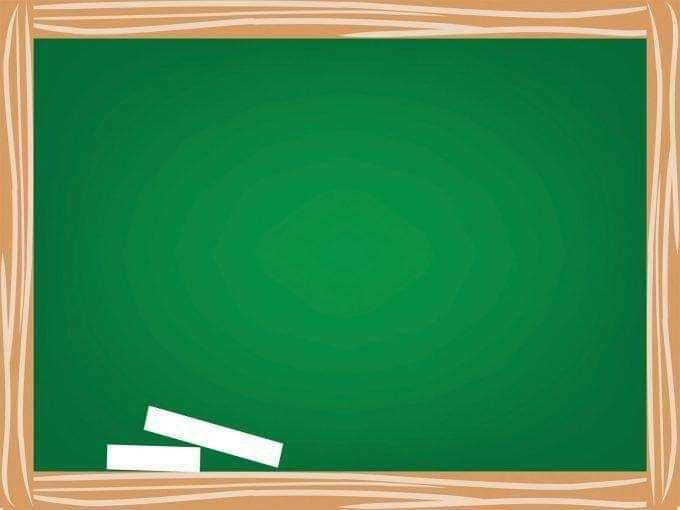 166-mashq. O‘qing. She’rning nima haqida ekanini ayting.
1
2
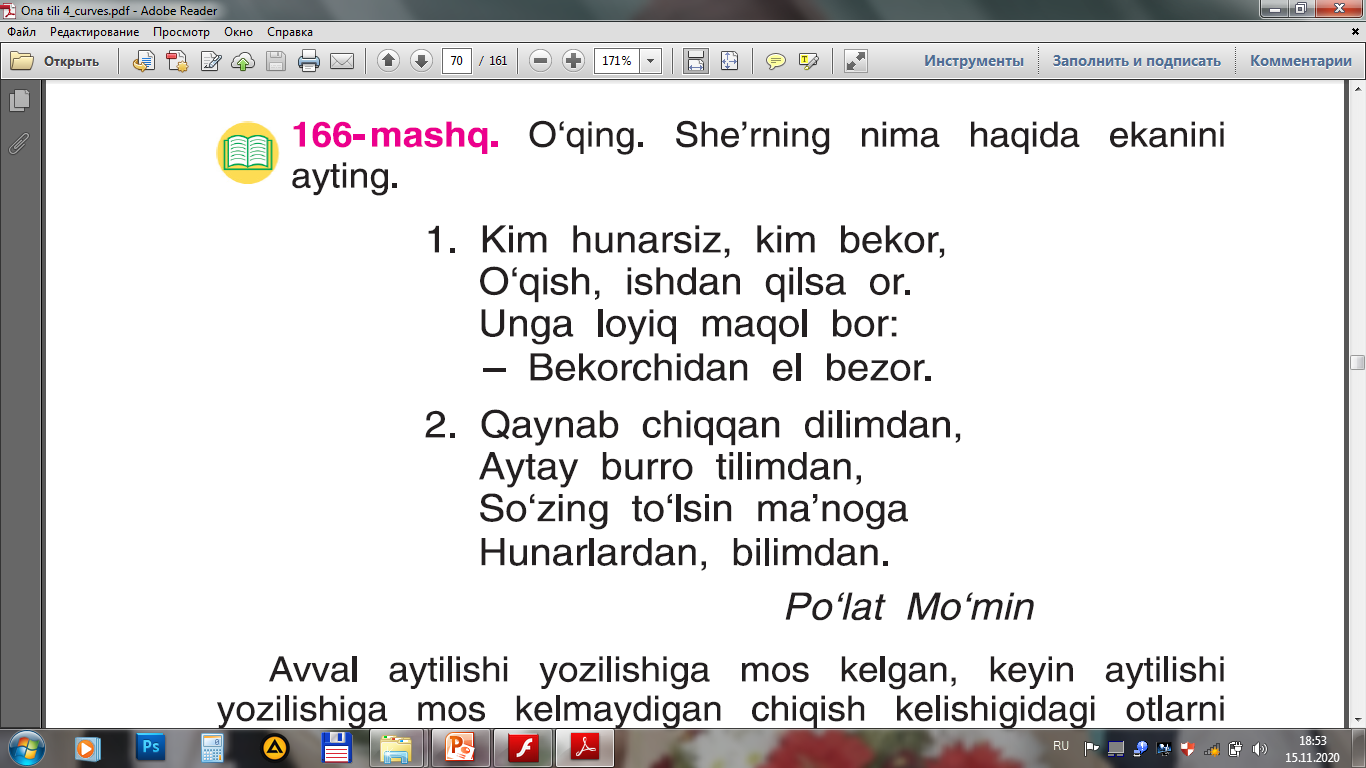 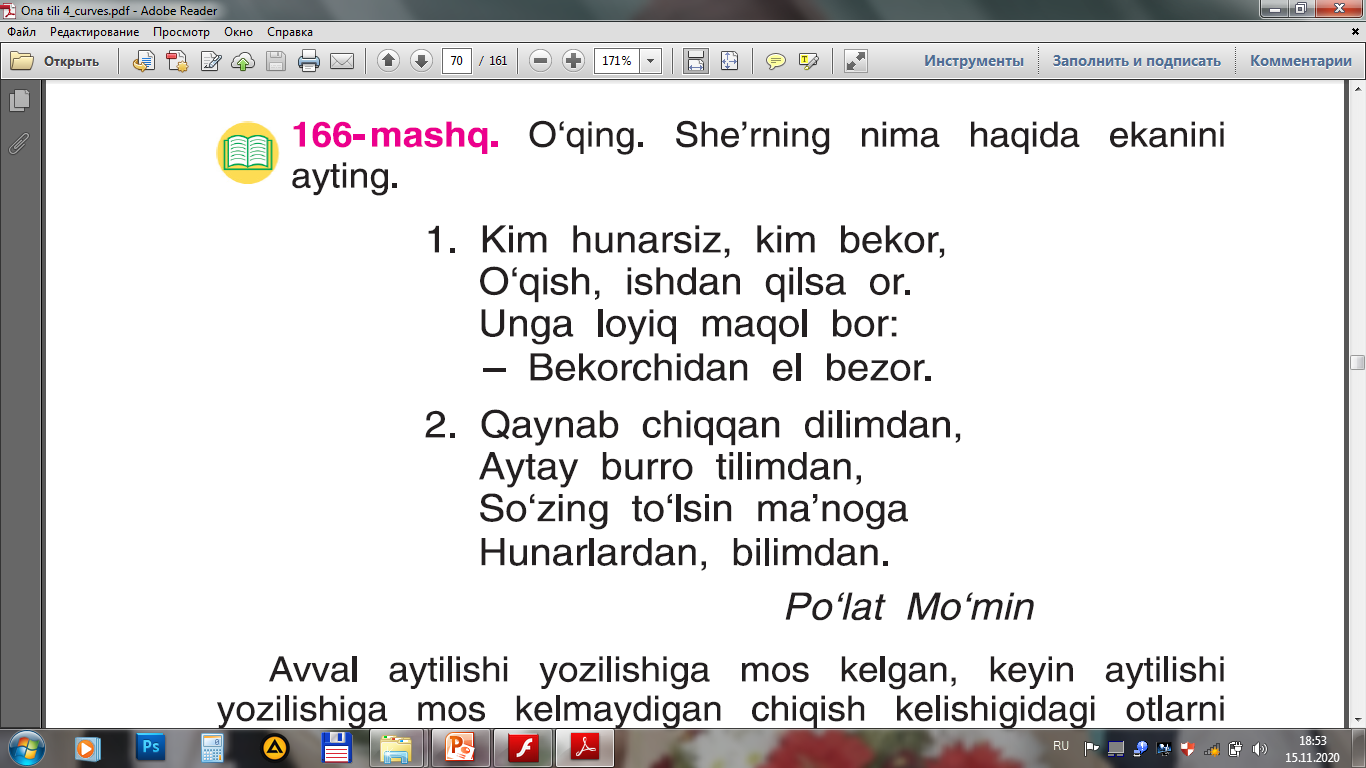 Po‘lat Mo‘min
Avval aytilishi yozilishiga mos kelgan, keyin aytilishi yozilishiga mos kelmayotgan chiqish kelishigidagi otlarni ko‘chiring.
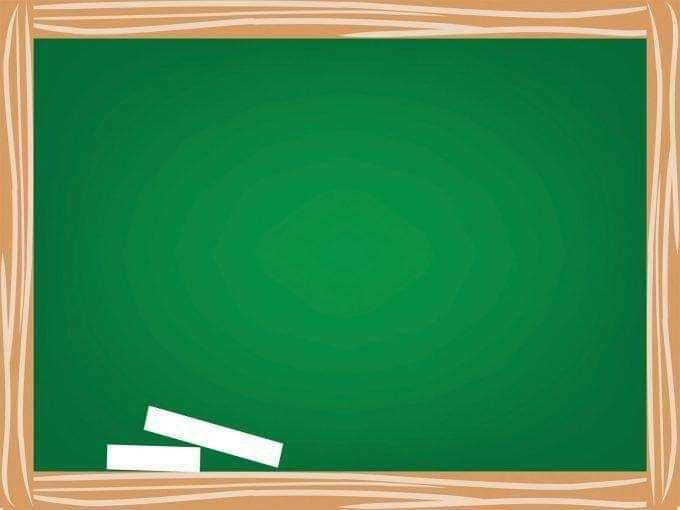 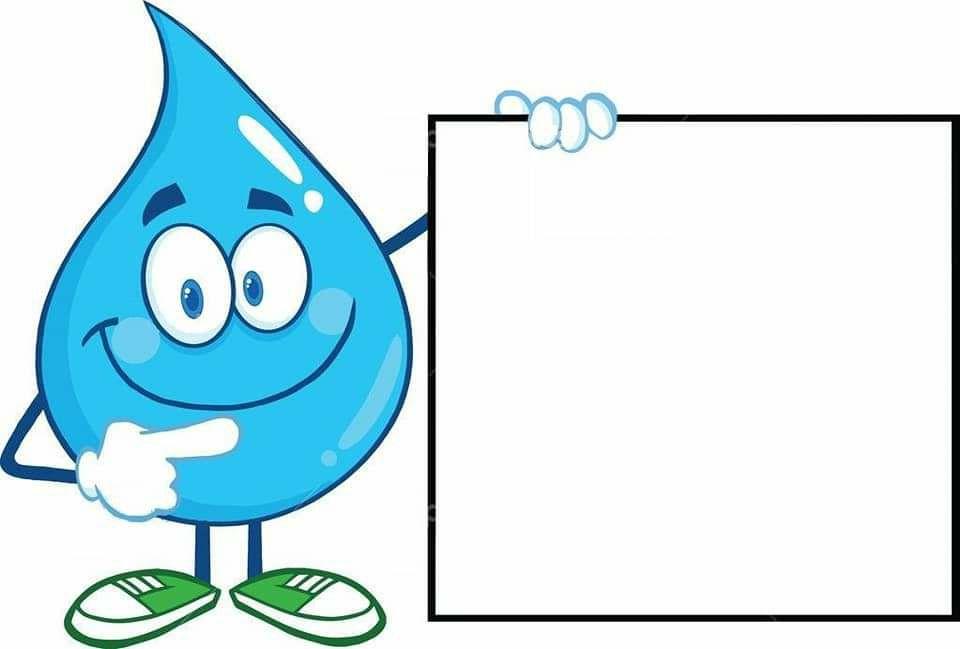 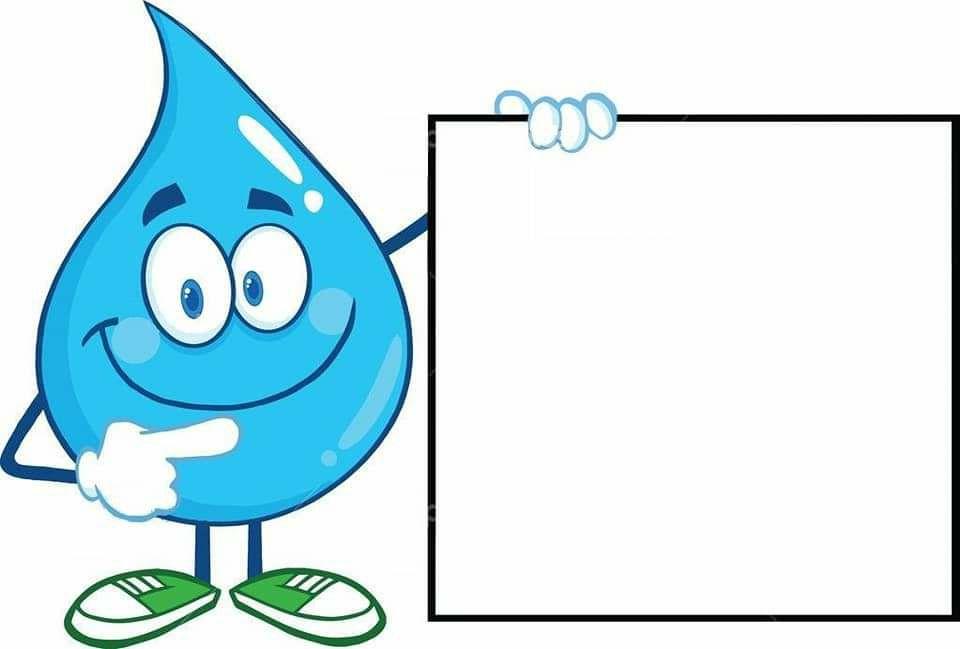 ESLAB QOLING!
Chiqish kelishigining qo‘shimchasi jarangsiz undoshdan so‘ng -tan tarzida talaffuz qilinsa ham -dan tarzida yoziladi
Masalan: ishdan, darsdan,                 atrofdan.
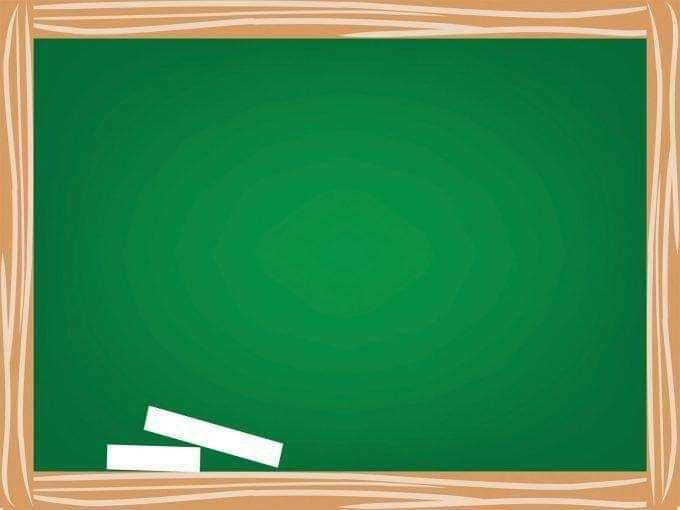 167-mashq. Nuqtalar o‘rniga kelishik qo‘shimchalaridan mosini qo‘yib o‘qing. Ularni o‘zi bog‘langan so‘z bilan birga ko‘chiring.
.
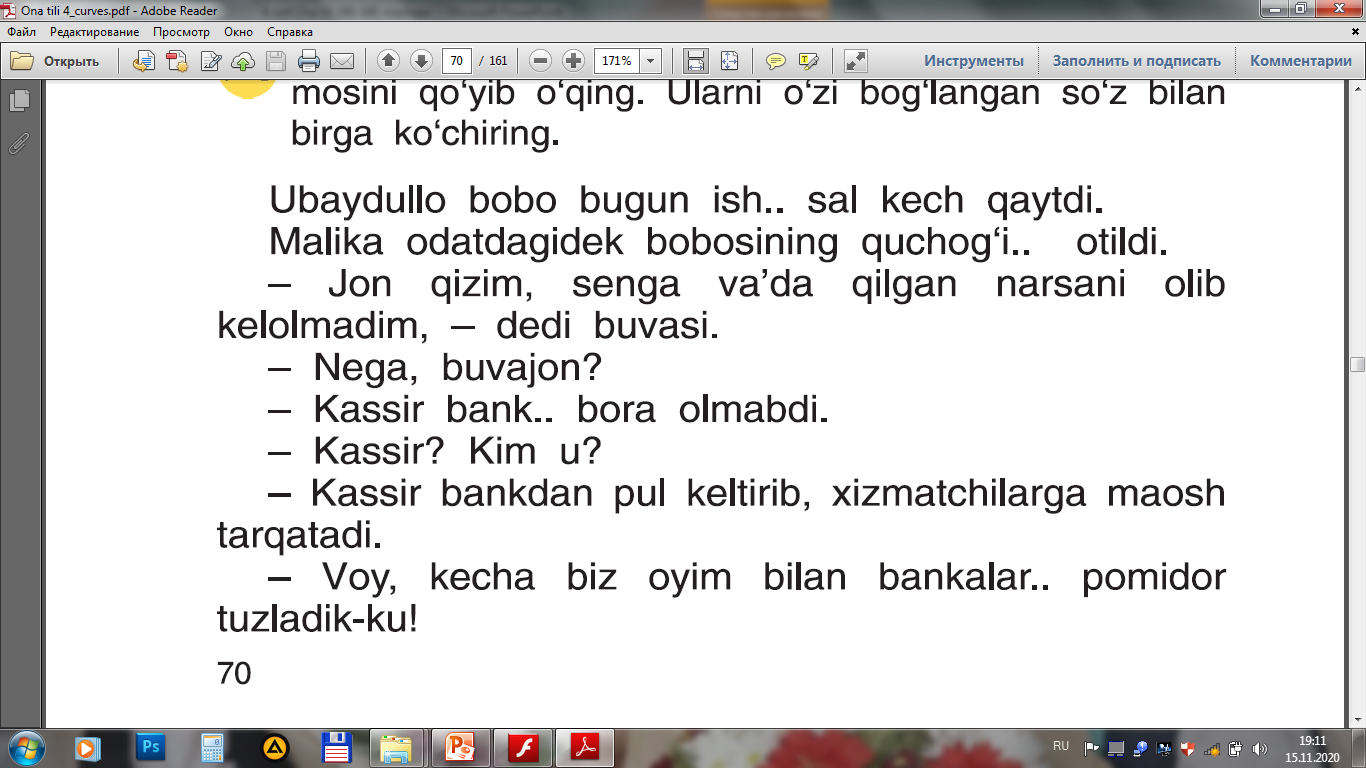 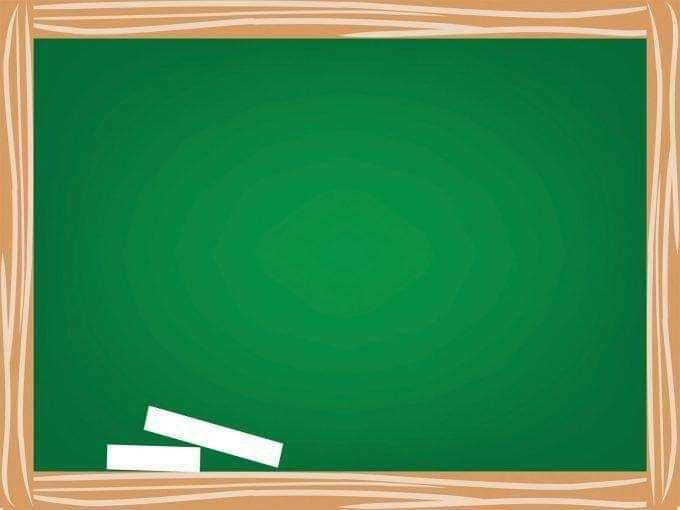 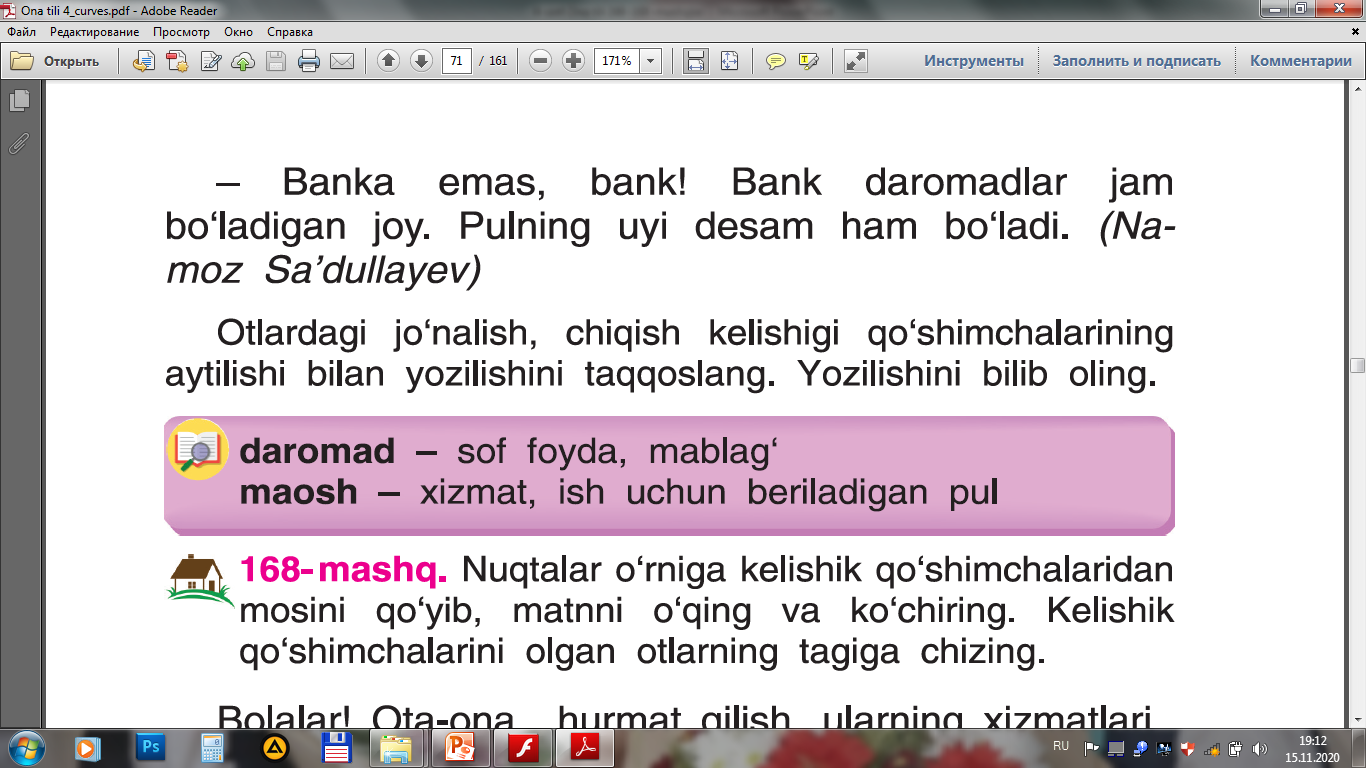 .
Otlardagi jo‘nalish, chiqish kelishigi qo‘shimchalarining aytilishi bilan yozilishini taqqoslang. Yozilishini bilib oling.
ishga qaytdi
quchog‘iga otildi
bankka bora olmadi
bankalarga tuzladi
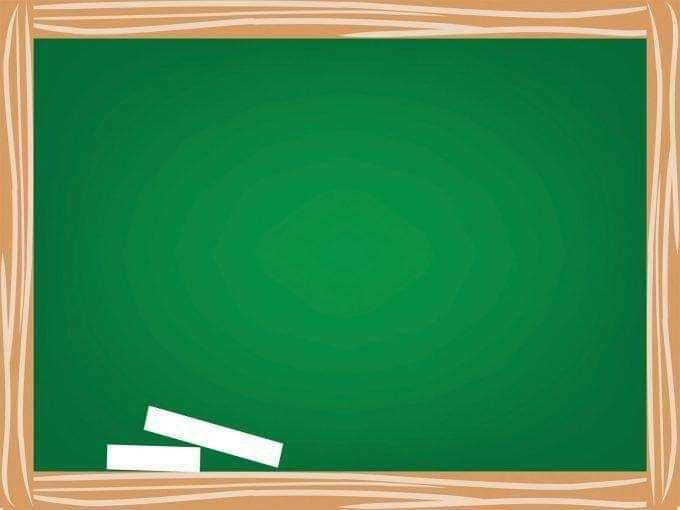 Topshiriq. Nuqtalar o‘rniga kelishik qo‘shimchalaridan mosini qo‘yib maqollarni o‘qing.
.
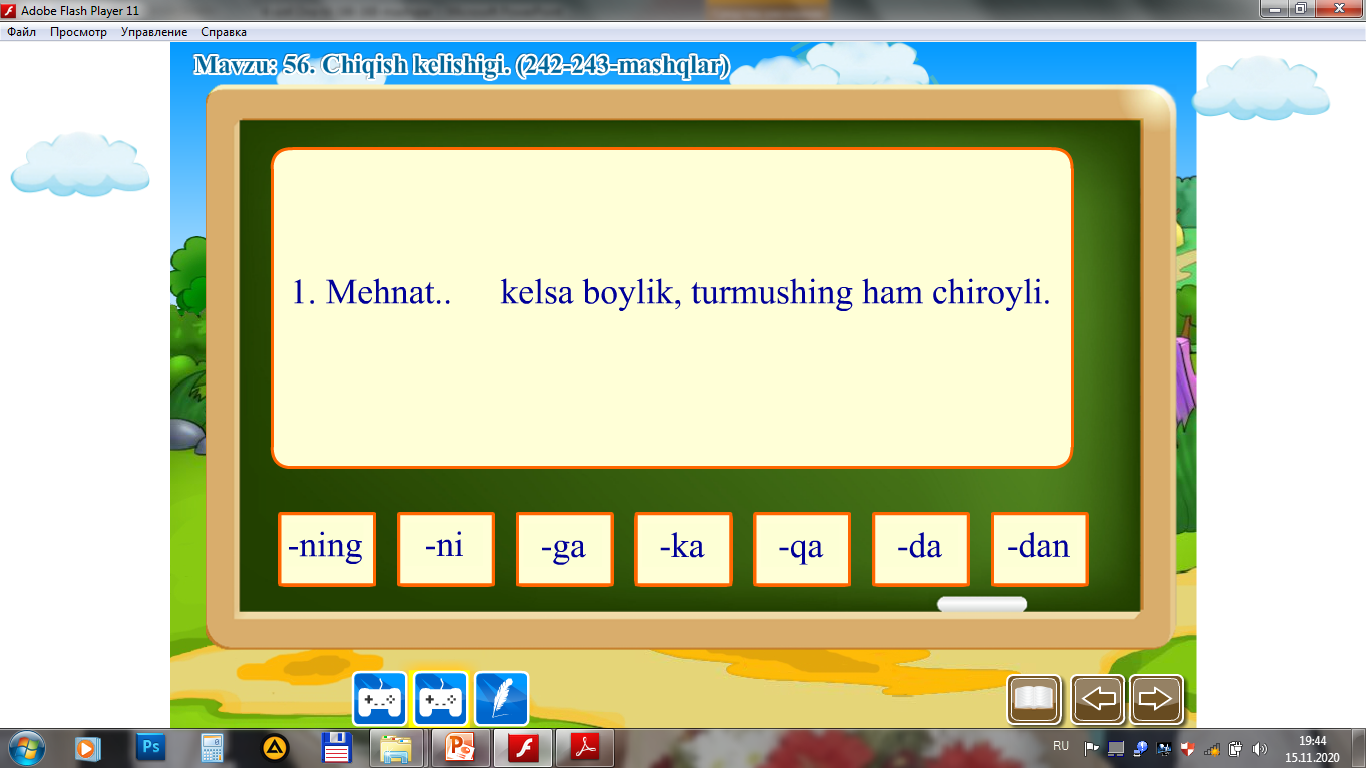 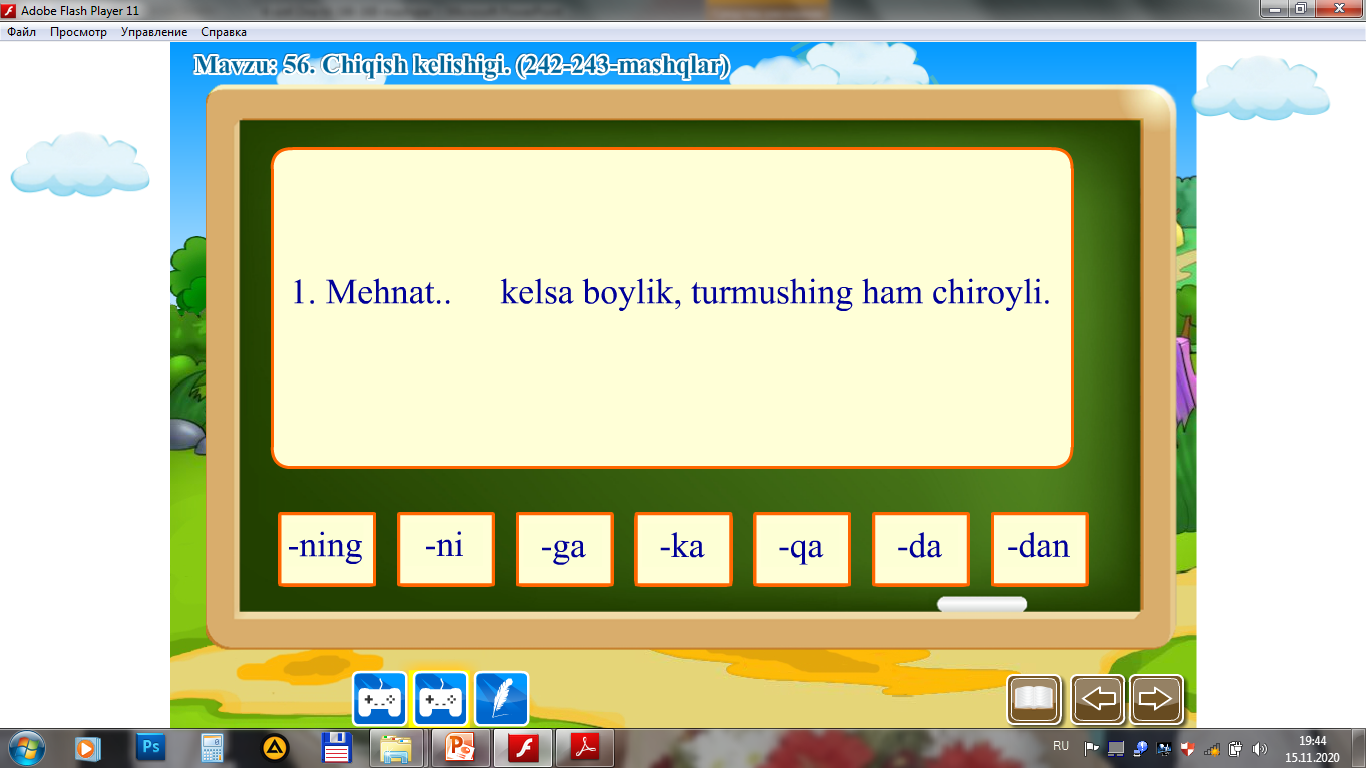 1. Mehnatdan kelsa boylik, turmushing ham chiroyli.
1. Mehnat… kelsa boylik, turmushing ham chiroyli.
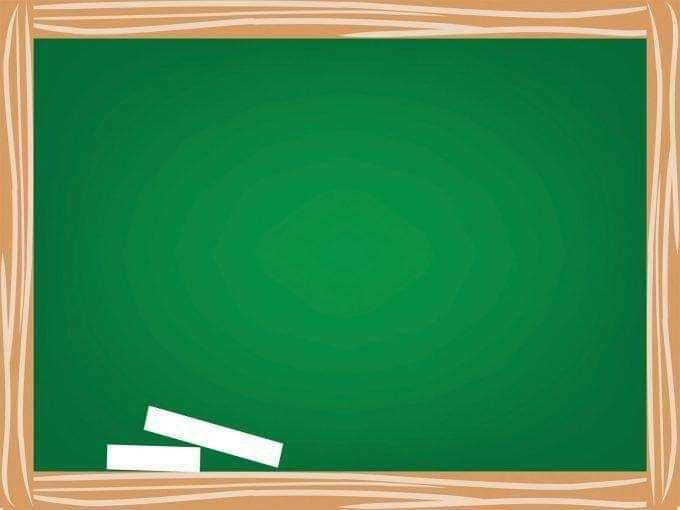 Topshiriq. Nuqtalar o‘rniga kelishik qo‘shimchalaridan mosini qo‘yib maqollarni o‘qing.
.
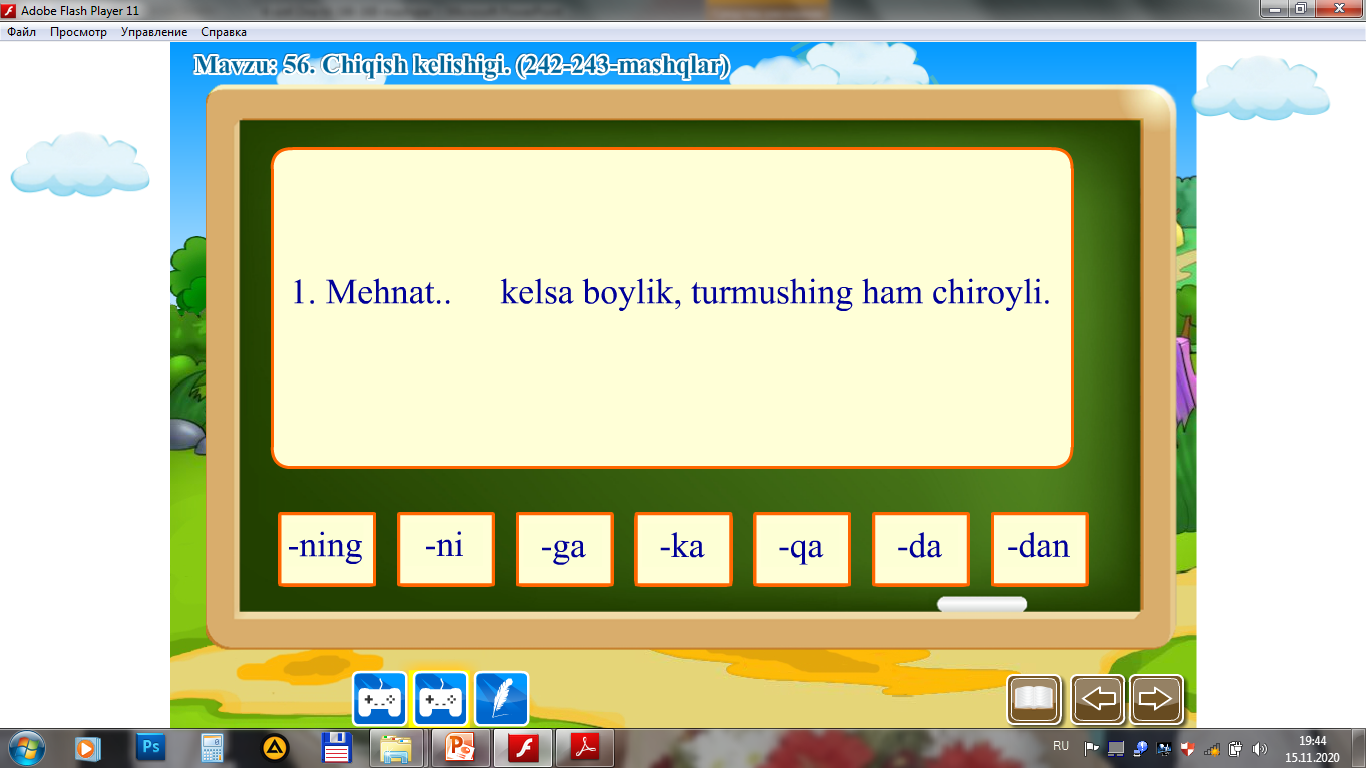 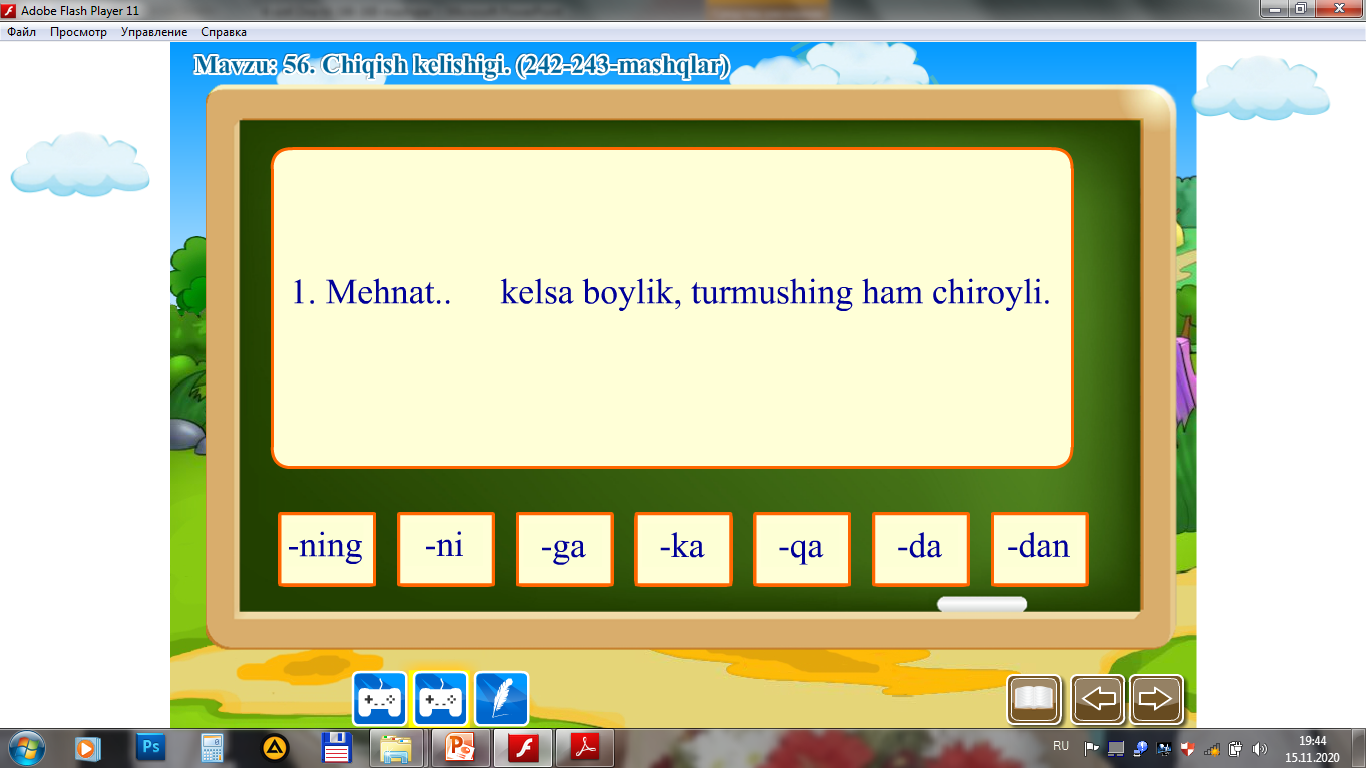 2. Yaxshi yaxshiga yondashtirar, yomon yo‘ldan  adashtirar.
2.    Yaxshi    yaxshiga    yondashtirar,    yomon 
yo‘l...  adashtirar.
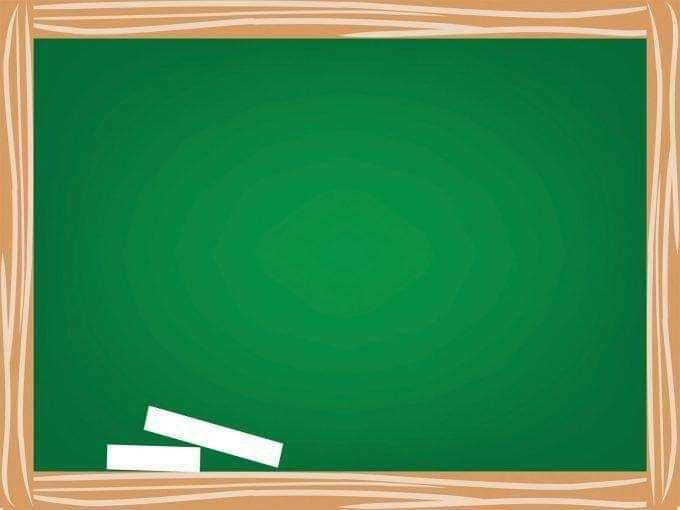 Topshiriq. Nuqtalar o‘rniga kelishik qo‘shimchalaridan mosini qo‘yib maqollarni o‘qing.
.
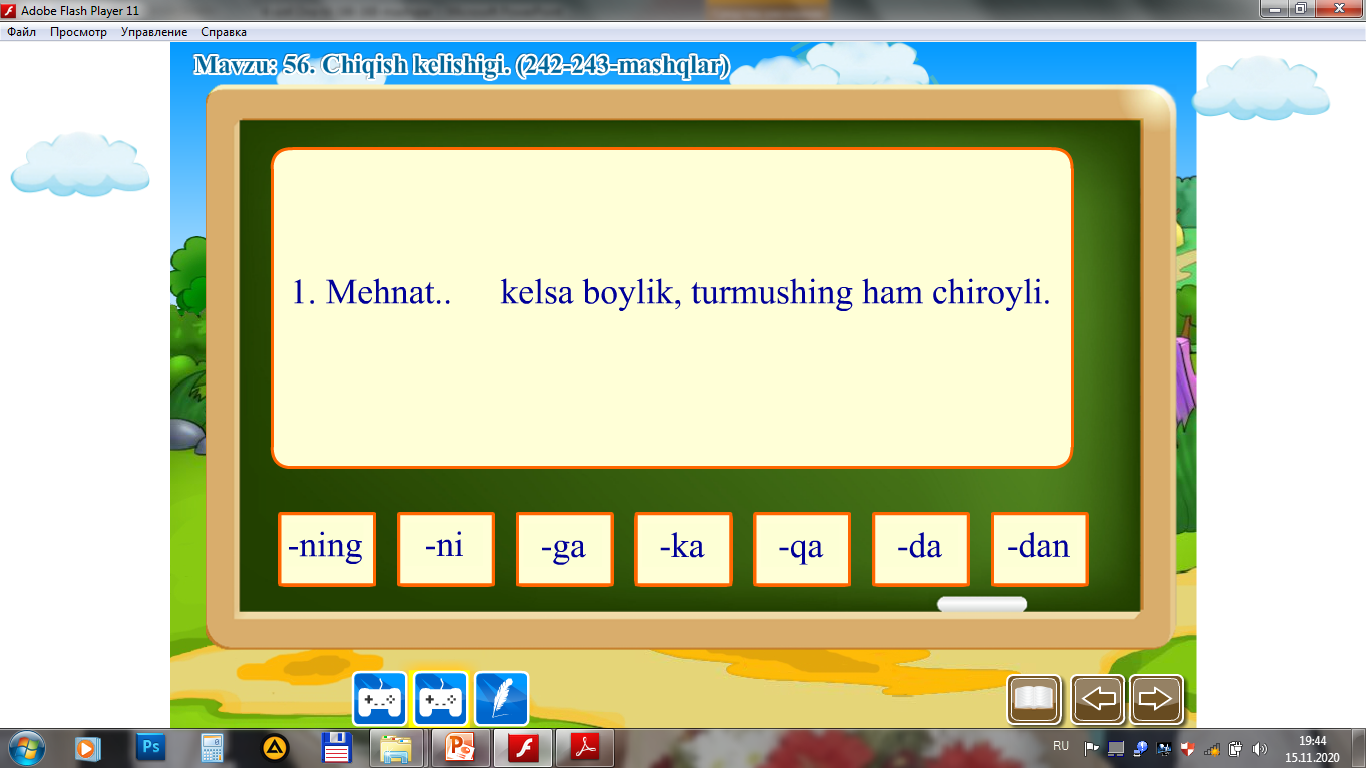 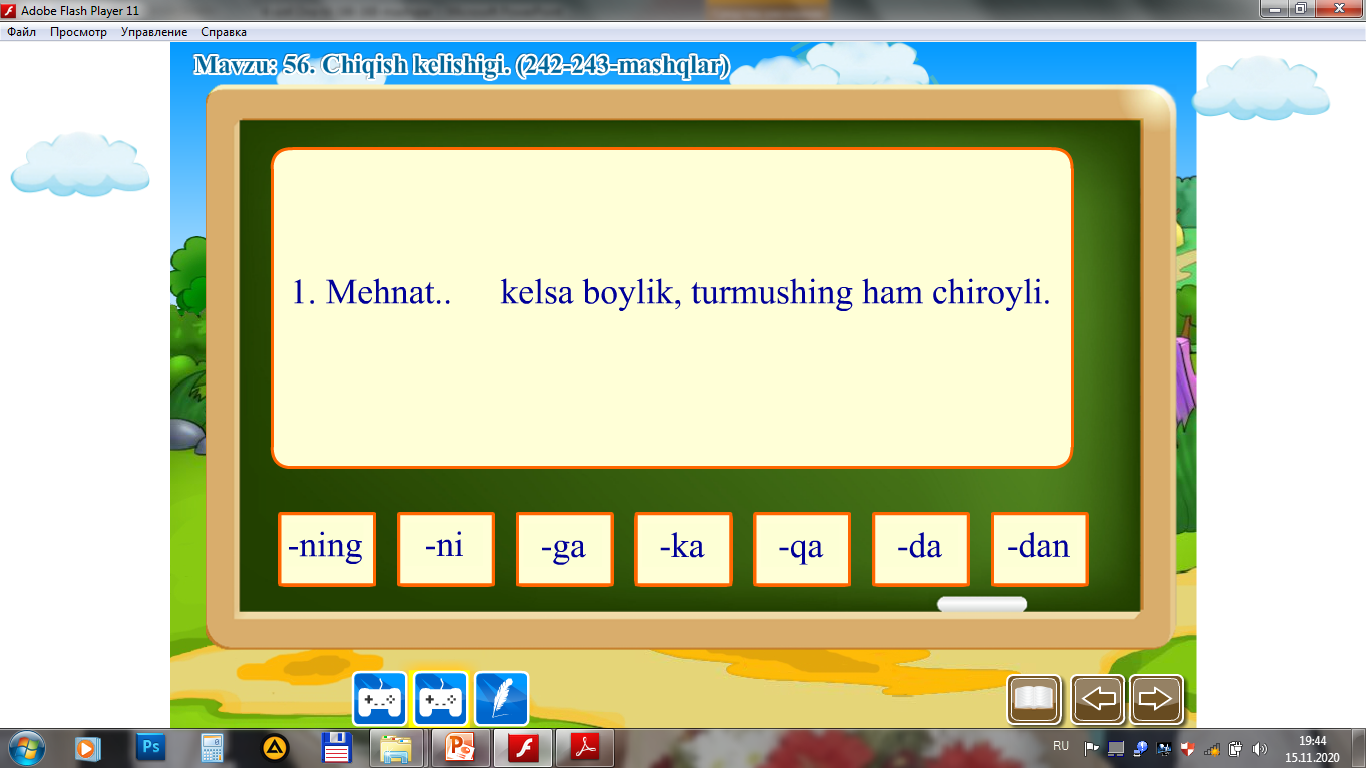 3.    Bilim bilan hikmat – oltindan  qimmat.
3.    Bilim bilan hikmat olyin..  qimmat.
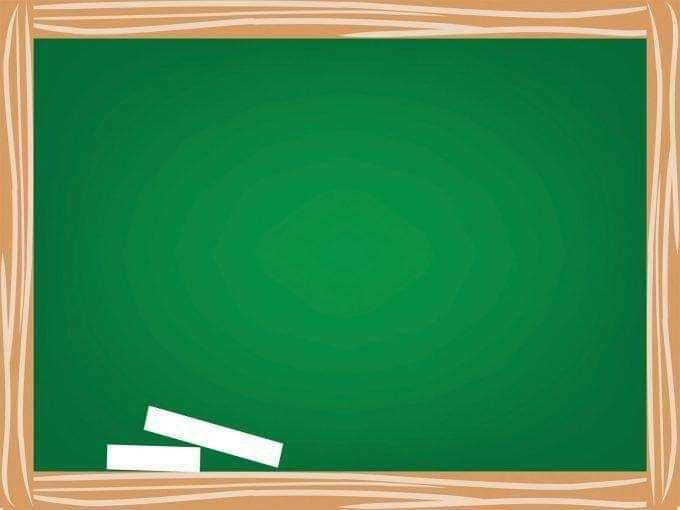 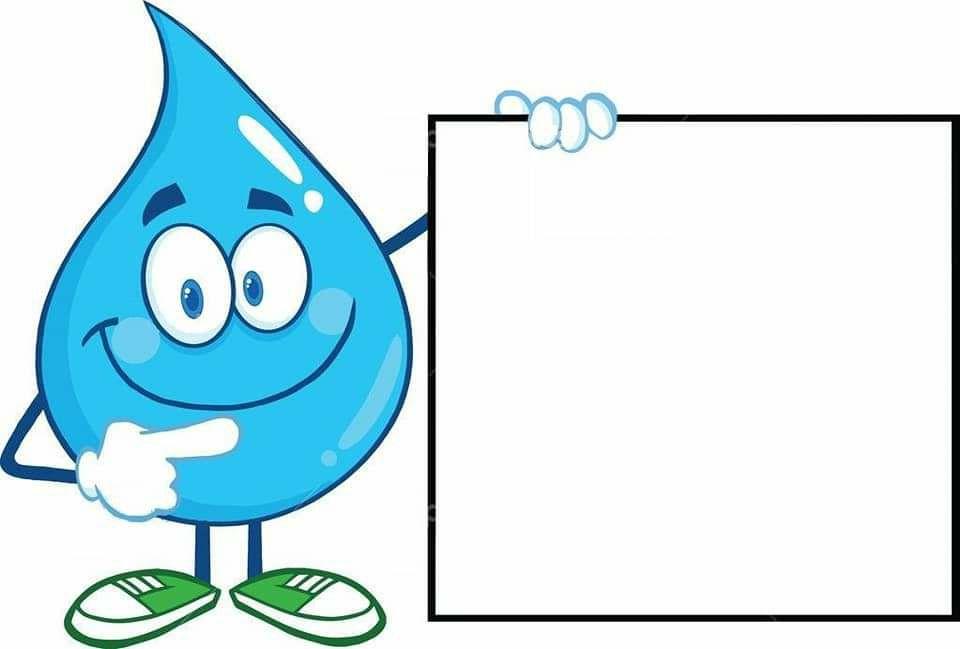 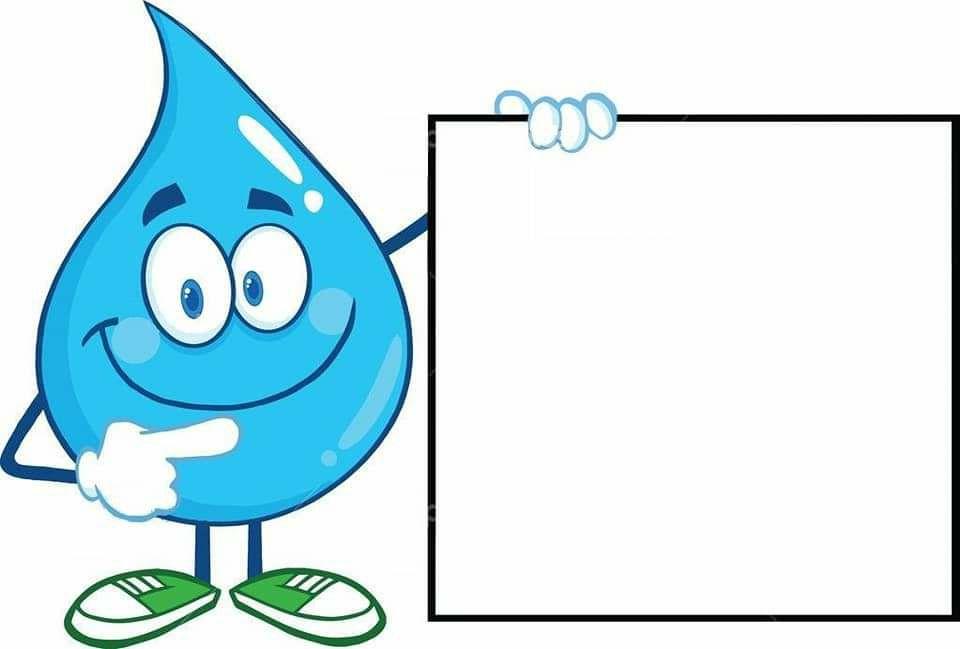 ESLAB QOLING!
Chiqish kelishigining qo‘shimchasi ba’zi so‘zlar oxirida -tan tarzida aytilsa ham -dan tarzida yoziladi.
Chiqish kelishigi qo‘shimcha otni fe’lga bog‘laydi.
Chiqish kelishigidagi ot gapda ikkinchi darajali bo‘lak vazifasini bajaradi.
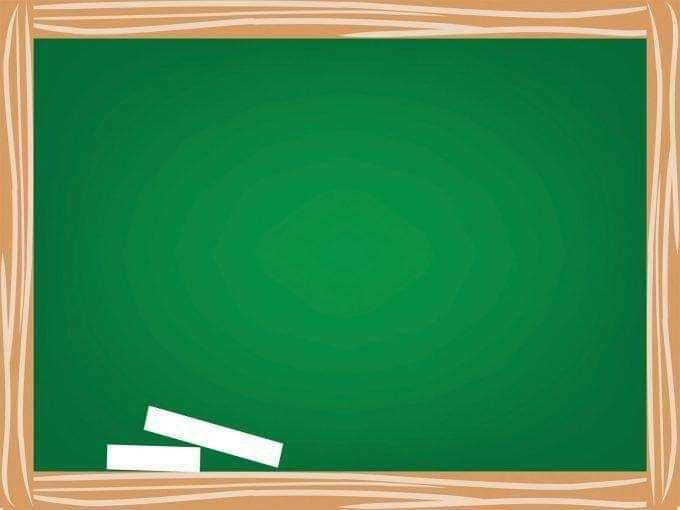 Mustaqil topshiriq
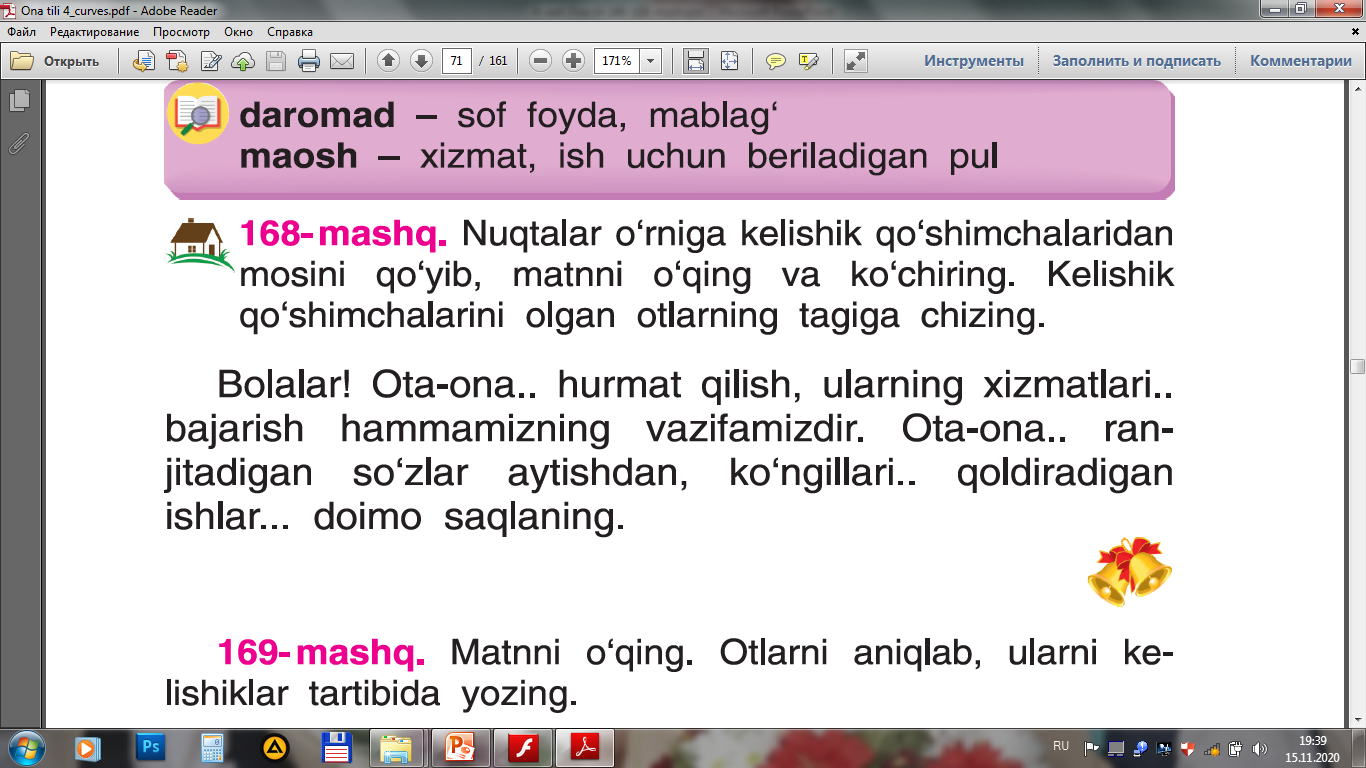